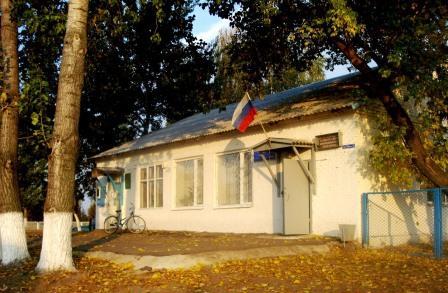 Евстратовское сельское поселение
БЮДЖЕТ ДЛЯ ГРАЖДАН – ЧТО ЭТО ТАКОЕ?
«Бюджет для граждан» – аналитический документ, разрабатываемый в целях предоставления гражданам актуальной информации о проекте  бюджета Евстратовского сельского поселения в формате доступном для широкого круга пользователей.
«БЮДЖЕТ ДЛЯ ГРАЖДАН» Создан для обеспечения прозрачности и открытости бюджетного процесса в нашем поселении, нацелен на получение обратной связи от граждан по интересующим их вопросам.
Евстратовское сельское поселение
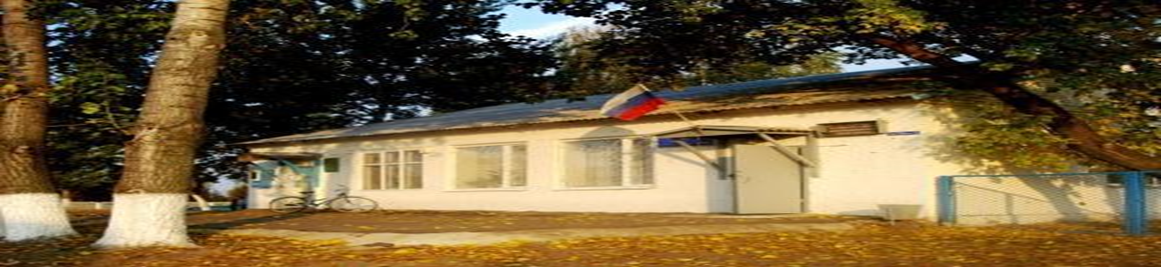 ВОЗМОЖНОСТИ ВЛИЯНИЯ ГРАЖДАН НА СОСТАВ БЮДЖЕТА
Публичные слушания по проекту бюджета Евстратовского сельского поселения
(проходят ежегодно в ноябре - декабре )
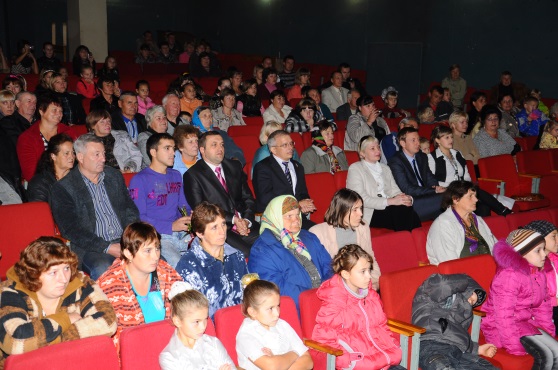 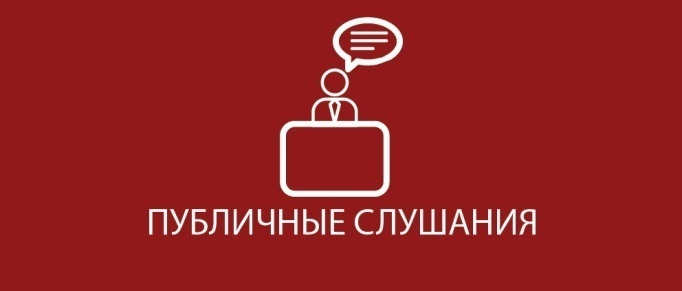 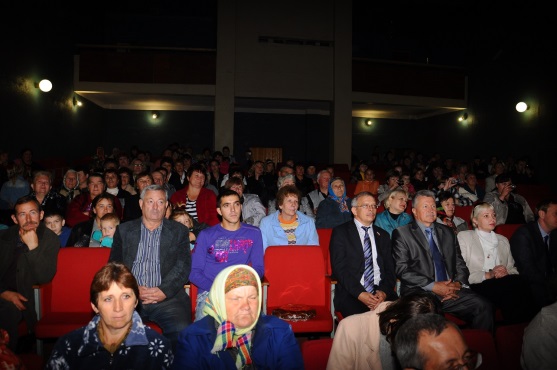 Публичные слушания по отчету об исполнении бюджета Евстратовского сельского поселения (проходят ежегодно в апреле – мае )
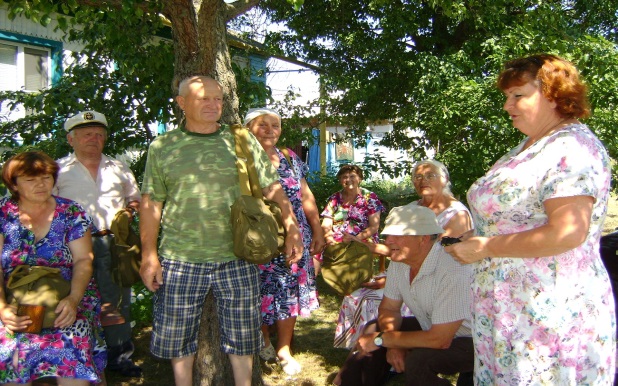 ГРАЖДАНИН И ЕГО УЧАСТИЕ В БЮДЖЕТНОМ ПРОЦЕССЕ
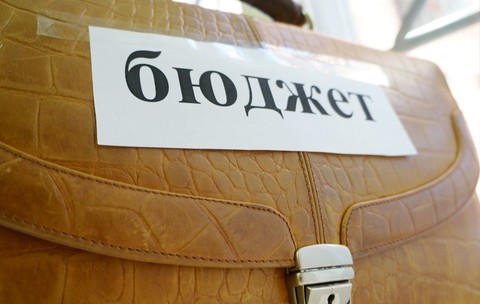 ГРАЖДАНИН
как налогоплательщик
Участвует в доходной части бюджета
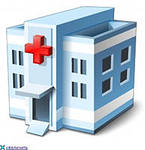 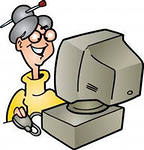 Получает социальные гарантии (образование, здравоохранение, жилищно-коммунальное хозяйство, культура, физическая культура и спорт, социальные льготы и другие направления социальных гарантий населению) – расходная часть бюджета
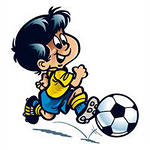 ГРАЖДАНИН
как получатель социальных гарантий
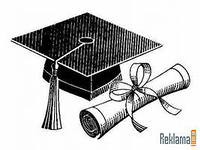 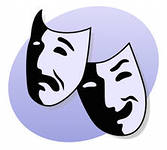 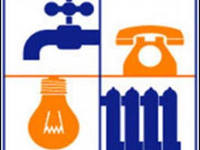 Основы составления проекта бюджета поселения
Бюджетное послание Президента Российской Федерации
Муниципальные программы поселения
Прогноз социально-экономического развития района
Основные направления бюджетной и налоговой политики
Составление проекта бюджета поселения
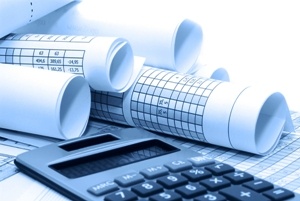 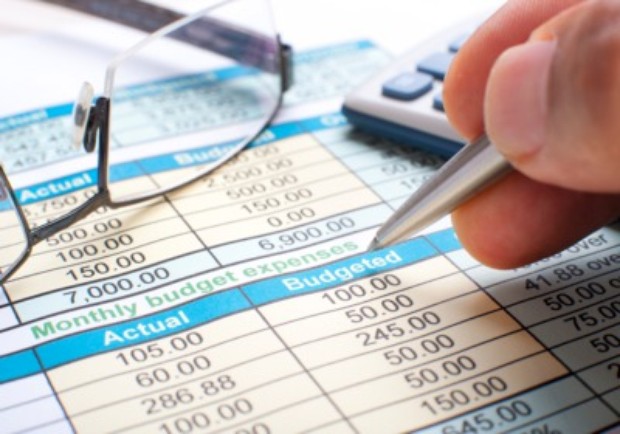 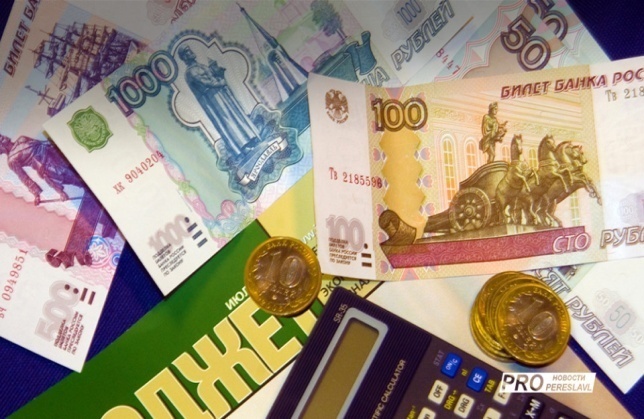 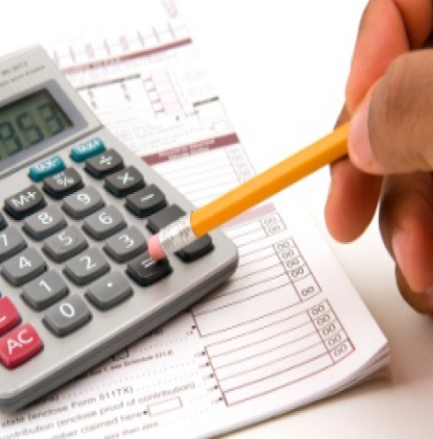 4
Что такое бюджет?
ДОХОДЫ
Это поступающие в бюджет денежные средства (налоги юридических и физических лиц, доходы от использования имущества, административные, безвозмездные поступления)
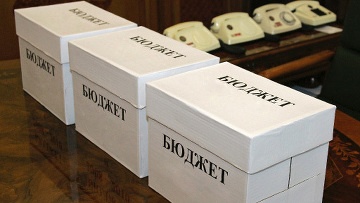 РАСХОДЫ
Это выплачиваемые из бюджета средства (ЖКХ, культура, молодёжная политика, физическая культура и спорт, обеспечение пожарной безопасности и др.), капитальное строительство и другие расходы.
БЮДЖЕТ (от старонормандского bougette – кошель, сумка, кожаный мешок) – форма образования и расходования денежных средств, предназначенных для финансового обеспечения задач и функций государства и местного самоуправления.
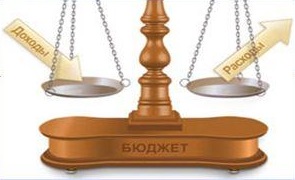 Если расходная часть бюджета превышает доходную,  то бюджет формируется с 
ДЕФИЦИТОМ
Превышение доходов над расходами образует положительный остаток бюджета  
ПРОФИЦИТ
Сбалансированность бюджета по доходам и расходам – основополагающее требование, предъявляемое к органам, составляющим и утверждающим бюджет.
5
Из каких поступлений в настоящее время формируется доходная часть бюджета?
Доходы 
бюджета
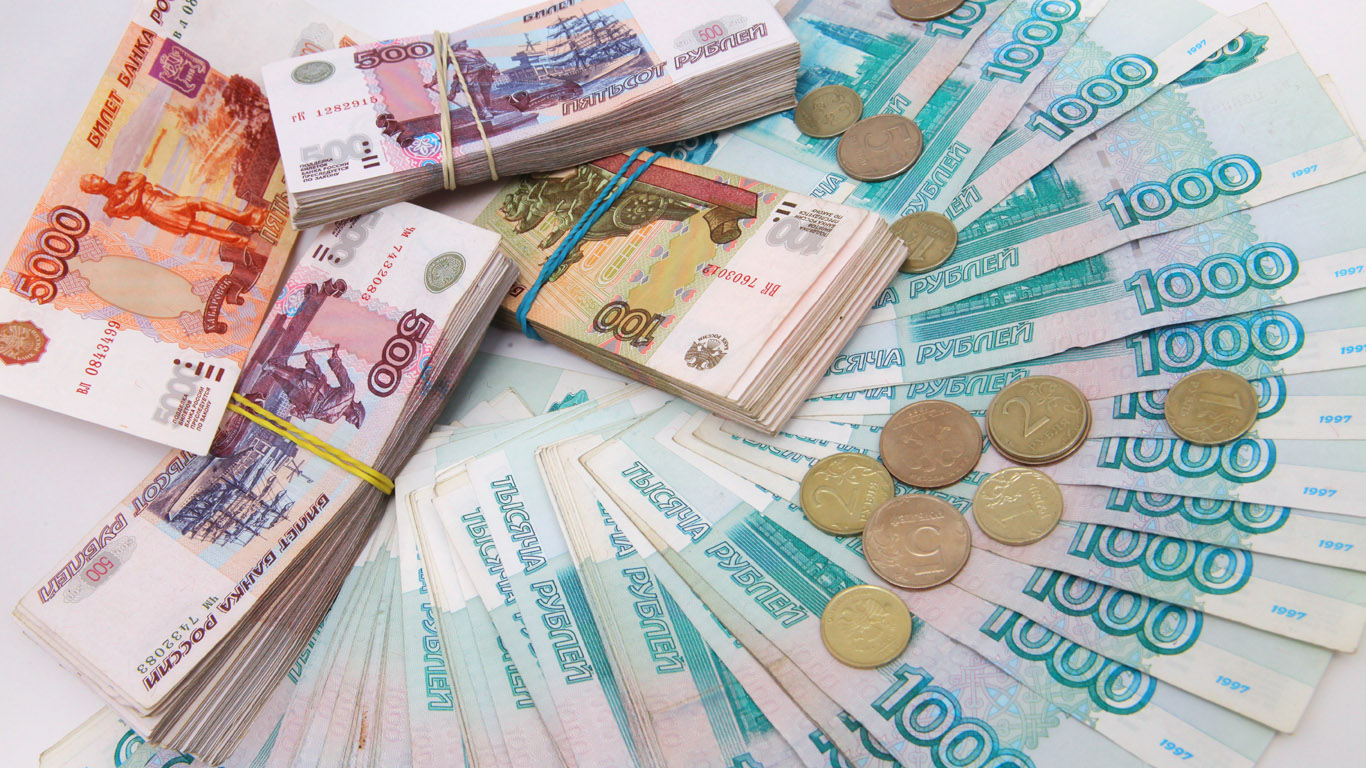 НАЛОГОВЫЕ ДОХОДЫ
БЕЗВОЗМЕЗДНЫЕ ПОСТУПЛЕНИЯ
НЕНАЛОГОВЫЕ ДОХОДЫ
Межбюджетные трансферты – основной вид безвозмездных перечислений. 
Это денежные средства, перечисляемые из одного бюджета бюджетной системы Российской Федерации другому.
Виды межбюджетных трансфертов


      Дотации (от лат. «Dotatio» - дар, пожертвование) 
      Предоставляются без определения конкретной цели их использования





Субвенции (от лат. «Subvenire» - приходить на помощь)
    Предоставляются на финансирование «переданных» другим публично - правовым образованиям полномочий





Субсидии (от лат. «Subsidium» -поддержка) 
Предоставляются на условиях долевого софинансирования  расходов других бюджетов
Основные направления бюджетной политики Евстратовского сельского поселения на 2016 год
Обеспечение долгосрочной сбалансированности и устойчивости бюджетной системы как базового принципа ответственной бюджетной политики при безусловном исполнении всех обязательств поселения
Долгосрочное бюджетное планирование
Повышение качества расходов местного бюджета
Оптимизация структуры расходов местного бюджета
Повышение прозрачности бюджетов и бюджетного процесса
9
Основные параметры бюджета
Дефицит 
0,0 
тыс. руб.
Доходы бюджета Евстратовского сельского поселения
*
(58,2 %)
*тыс.руб.
Структура собственных доходов местного 
бюджета на 2016 год
1,6%
4%
16,1%
41,9%
Структура расходов местного бюджета на 2016 год
Расходы бюджета осуществляются в рамках муниципальных программ
Перечень муниципальных программ на 2016 год
Развитие физической культуры и спорта
Обеспечение доступным и комфортным жильем и 
коммунальными услугами населения
Евстратовского сельского поселения
Развитие культуры
Благоустройство Евстратовского сельского поселения
Развитие сельского хозяйства и инфраструктуры агропродовольственного рынка
Защита населения и территории Евстратовского 
сельского поселения от чрезвычайных ситуаций,
обеспечение пожарной безопасности
Муниципальное управление и гражданское общество Евстратовского сельского поселения
Развитие транспортной системы Евстратовского сельского поселения
МУНИЦИПАЛЬНАЯ  ПРОГРАММА ЕВСТРАТОВСКОГО  СЕЛЬСКОГО ПОСЕЛЕНИЯ РОССОШАНСКОГО МУНИЦИПАЛЬНОГО РАЙОНА ВОРОНЕЖСКОЙ ОБЛАСТИ «ОБЕСПЕЧЕНИЕ ДОСТУПНЫМ И КОМФОРТНЫМ ЖИЛЬЕМ И КОММУНАЛЬНЫМИ УСЛУГАМИ НАСЕЛЕНИЯ ЕВСТРАТОВСКОГО  СЕЛЬСКОГО ПОСЕЛЕНИЯ РОССОШАНСКОГО МУНИЦИПАЛЬНОГО РАЙОНА ВОРОНЕЖСКОЙ ОБЛАСТИ»
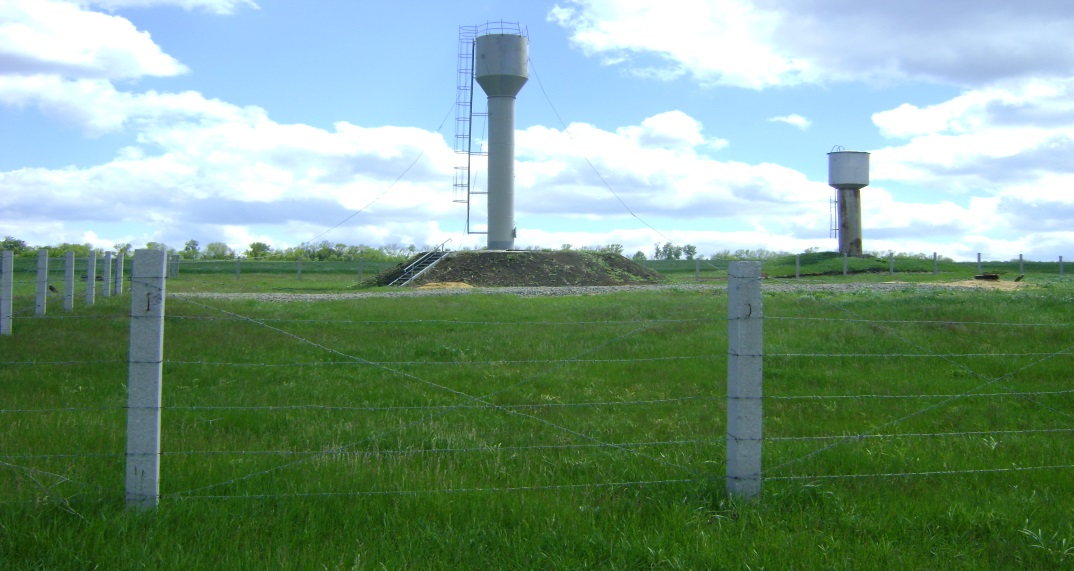 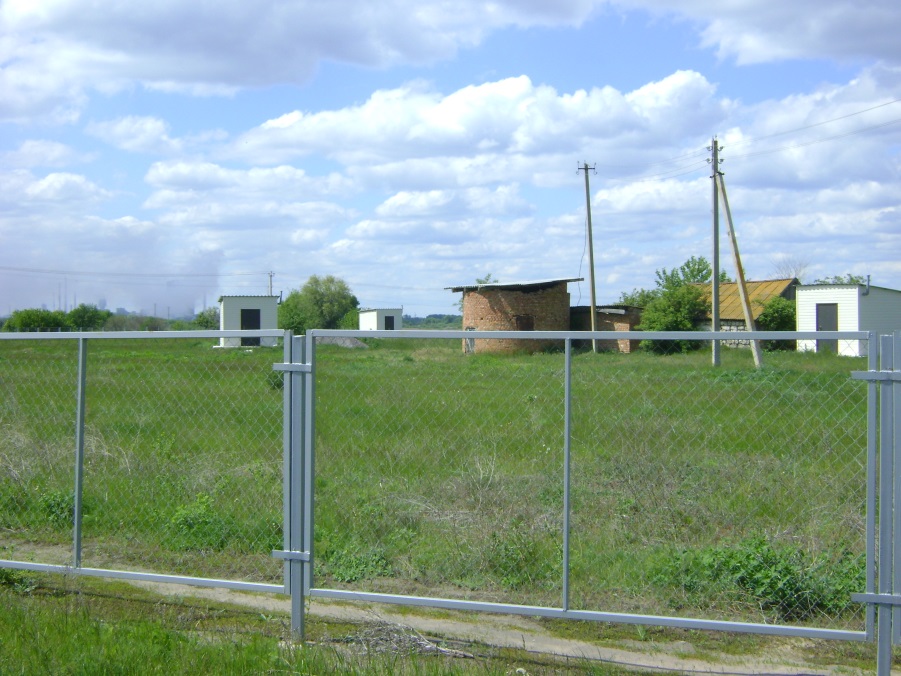 Направлено на реализацию программы -  55,0 тыс.руб.
Муниципальная программа Евстратовского  сельского поселения
«Благоустройство Евстратовского  сельского поселения
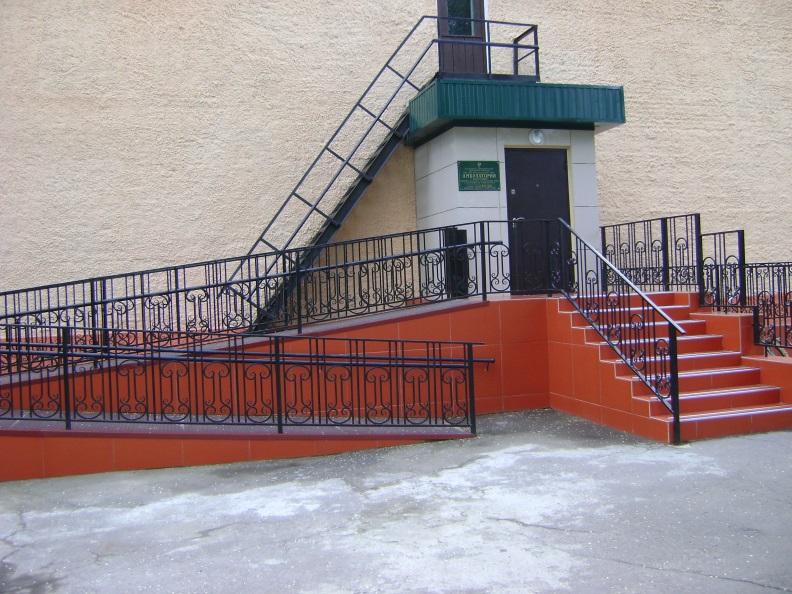 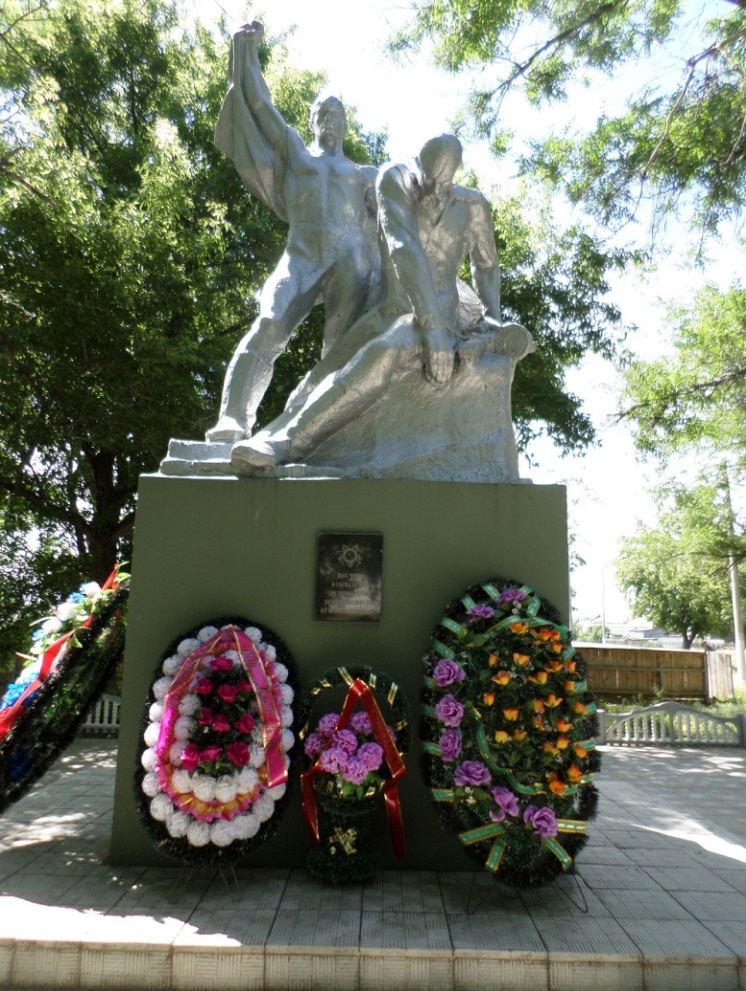 Выделено на реализацию программы – 120,7 тыс. руб.
Муниципальная программа Евстратовского  сельского поселения  
      « Защита населения и территории Евстратовского  сельского   поселения от  чрезвычайных ситуаций, обеспечение пожарной  безопасности»
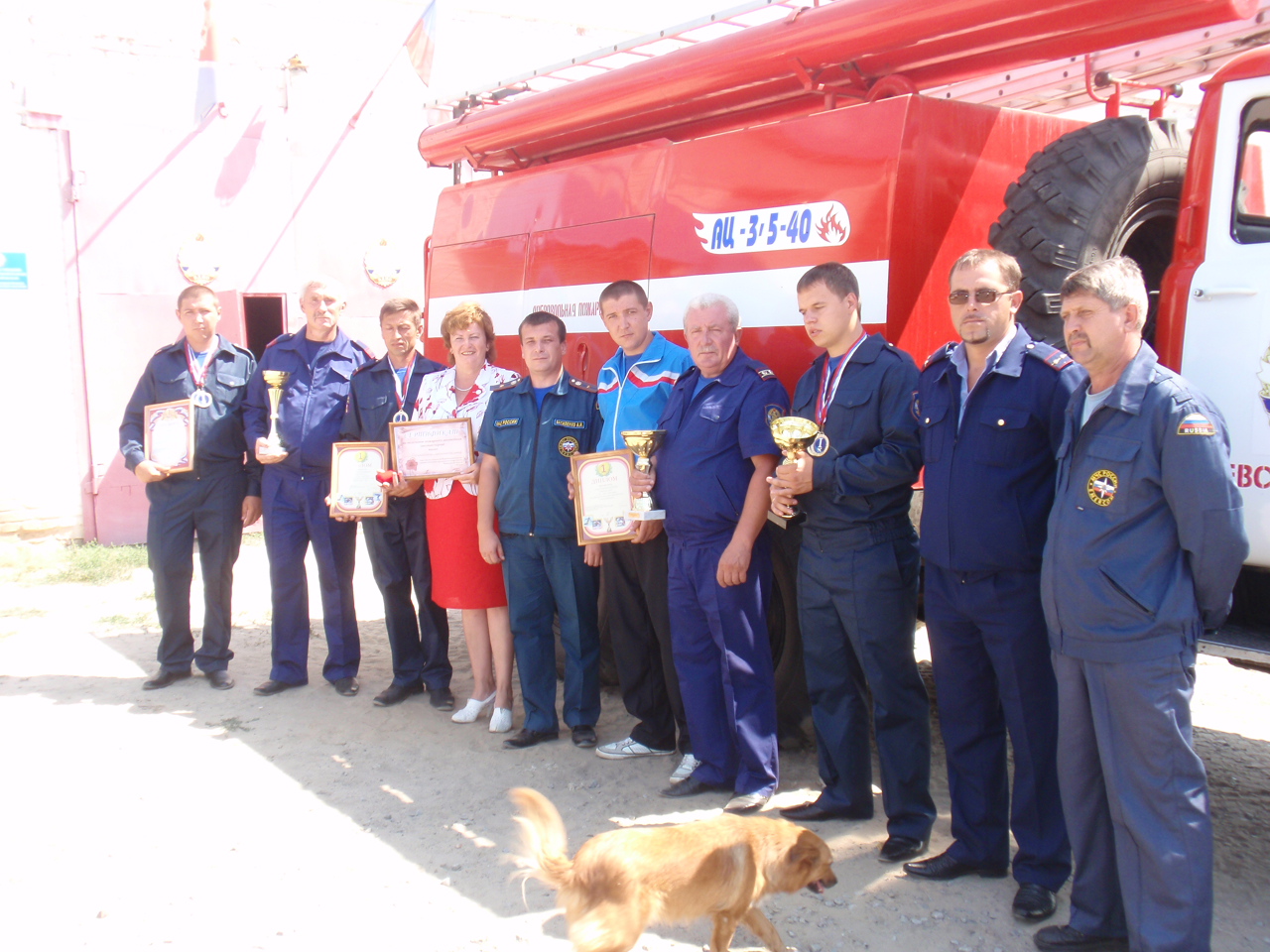 Выделено на реализацию программы -1359,1 тыс. руб.
Муниципальная программа Евстратовского сельского поселения
"Развитие транспортной системы Евстратовского сельского поселения Россошанского муниципального района Воронежской области
Выделено на реализацию программы – 650,0 тыс. руб.
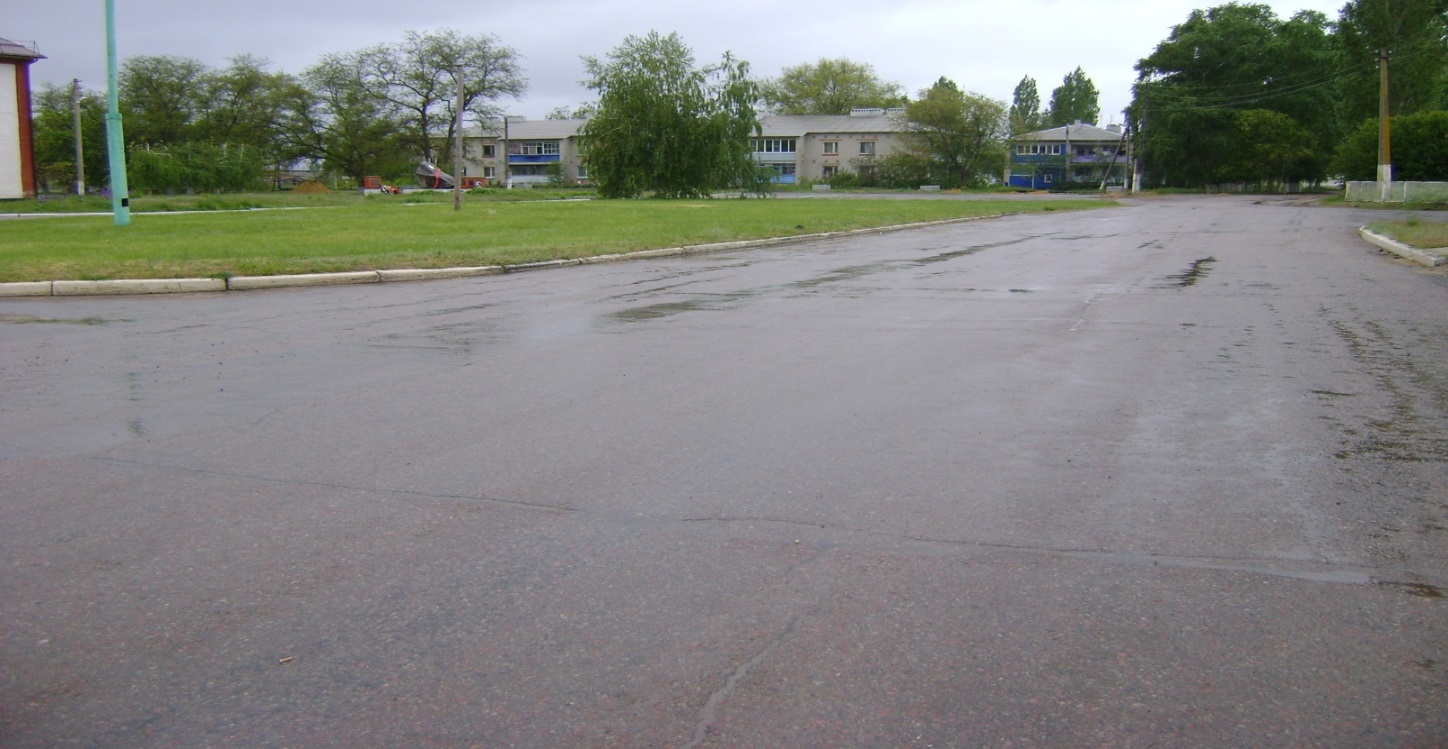 Муниципальная программа Евстратовского  сельского поселения
«Развитие физической культуры и спорта»
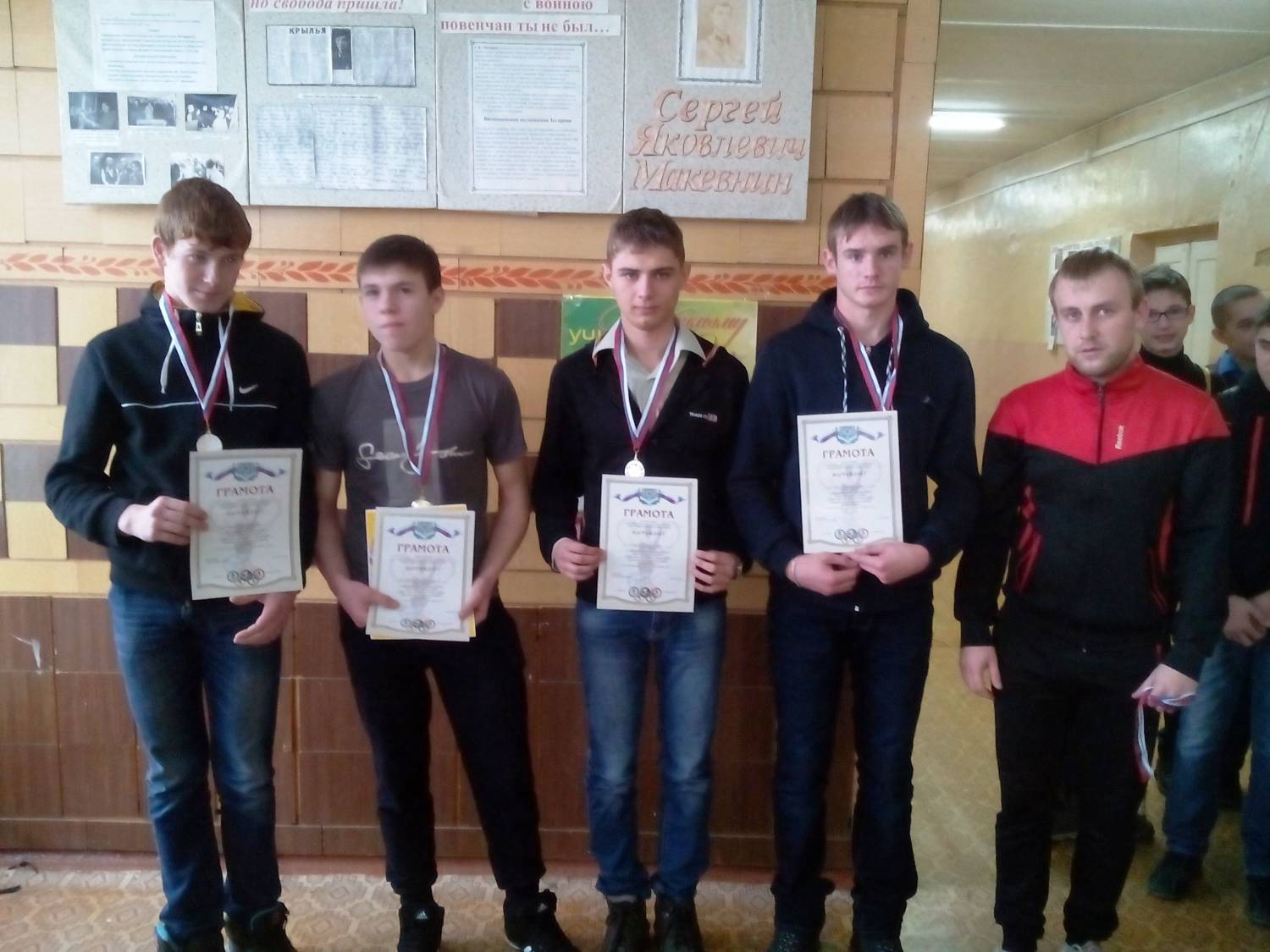 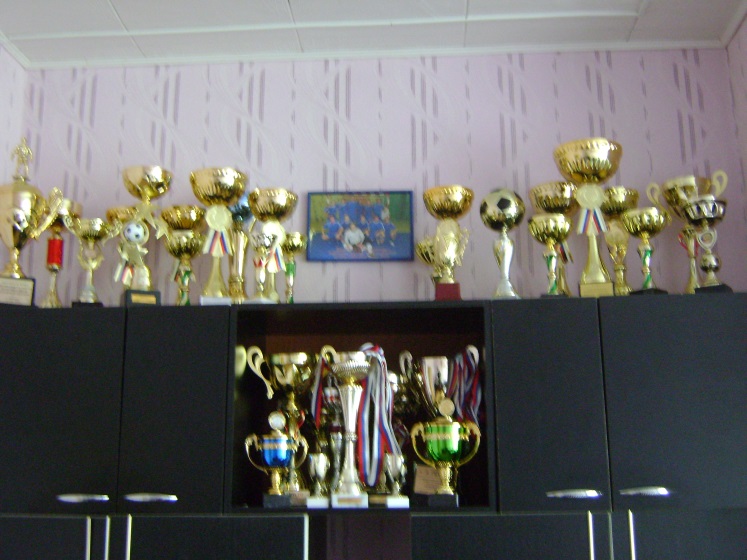 Муниципальная программа Естратовского сельского поселения Россошанского муниципального района 
«Развитие культуры»
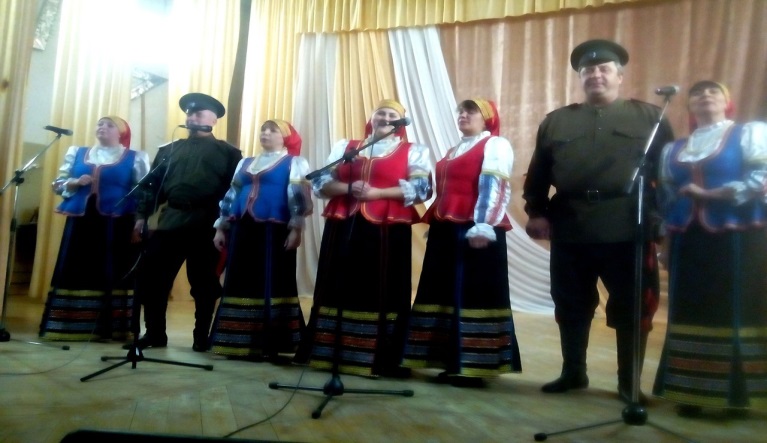 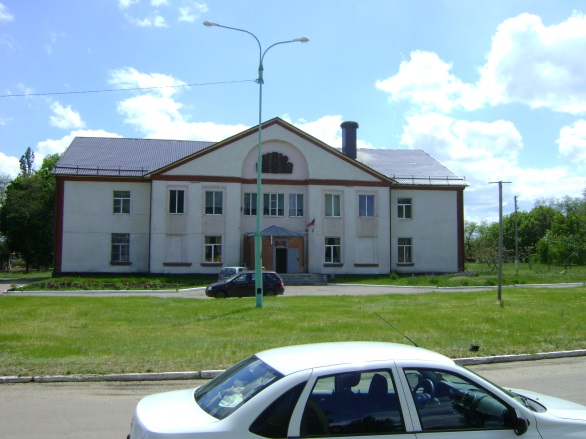 Выделено на реализацию программы – 2311,2 тыс.руб.
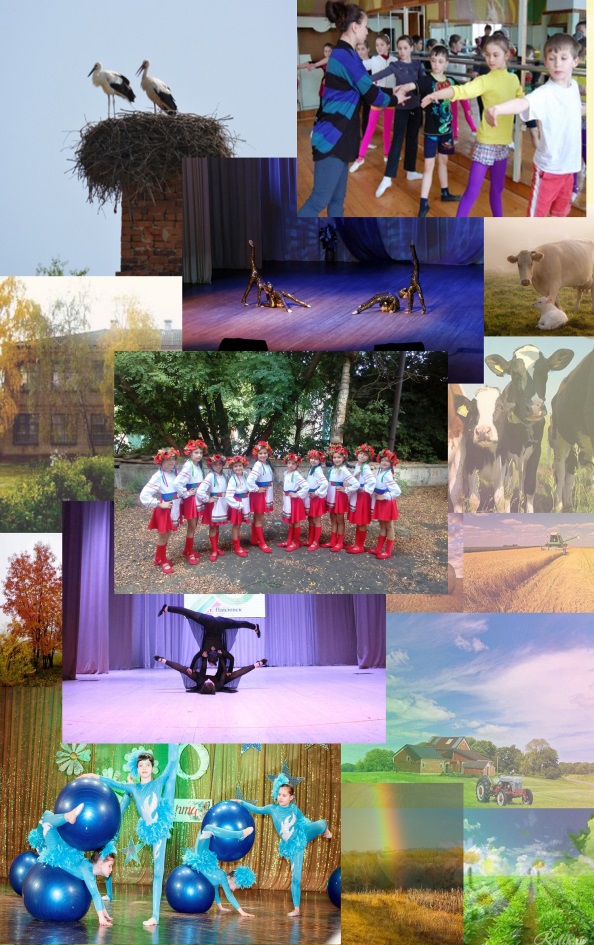 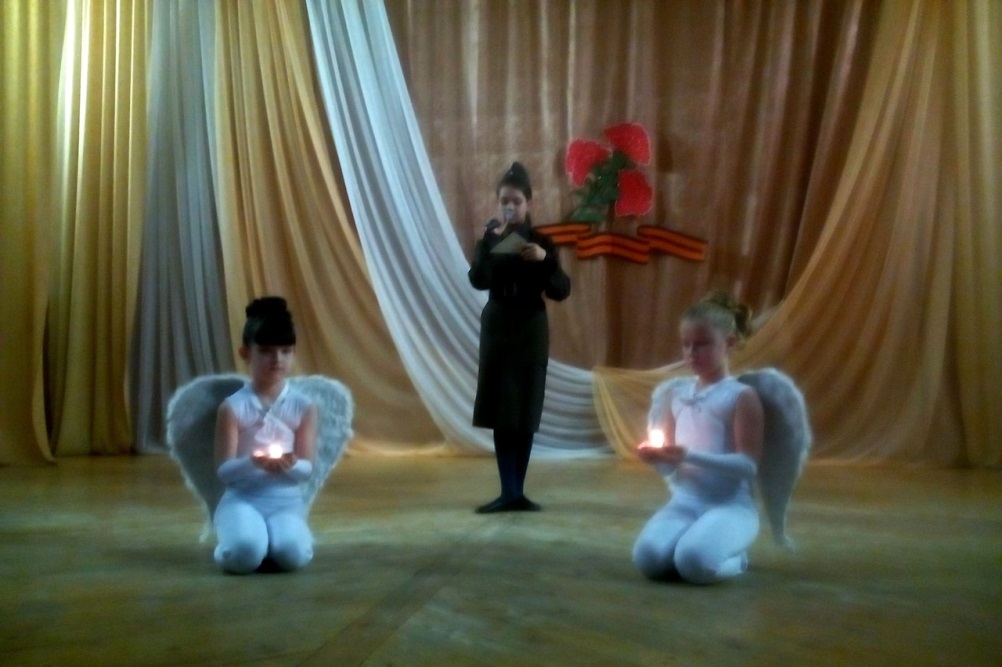 Муниципальная программа Евстратовского  сельского поселения
«Развитие сельского хозяйства и инфраструктуры агропродовольственного рынка»
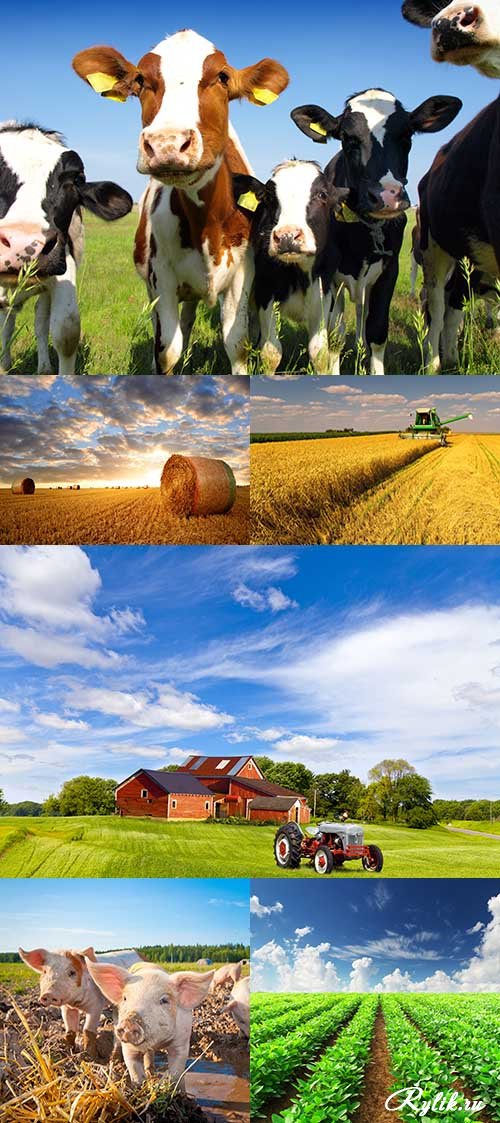 Выделено на реализацию программы – 3,0 тыс.руб.
Муниципальная программа 
«Муниципальное управление и гражданское общество
 Евстратовского сельского поселения
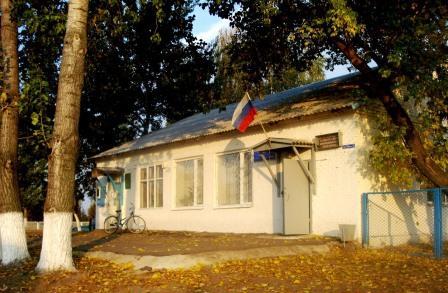 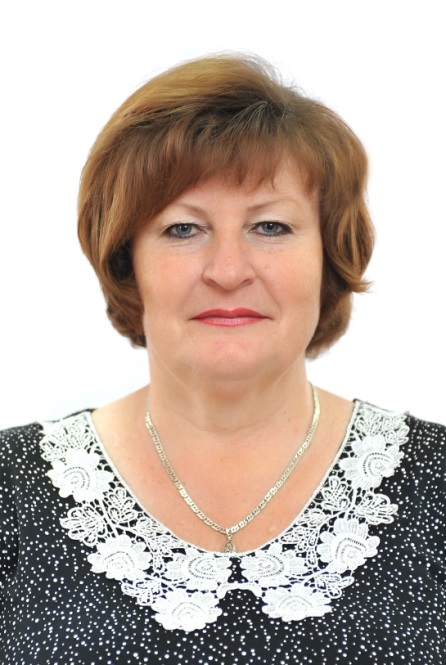 Выделено на реализацию программы – 2807,9 тыс. руб.
Контактная информация
Администрация Евстратовского сельского поселения с.Евстратовка
Ул.Пролетарская д.2
Глава:Лобова Галина ДмитриевнаТелефон: 8 (47396) 7-25-25факс 8 (47396) 7-25-31e-mail:www.ewstradm@yandex.ruвремя приема граждан: пн 14:00-17:00
23